Analýza struktury cestujících systému MHD v Písku
Autor: Marek Kuželka
Vedoucí práce: Ing. Jiří Čejka, Ph.D
Oponent: Ing. Vladislav Zitrický, Ph.D
Motivace a důvody k řešení danému problému
Rodné město Písek
Cíl práce
Analýza cestujících v MHD města Písku 
Zaměření na jejich věkovou strukturu
Výsledky budou využity pro zpracování dopravních charakteristik a návrhu tarifu
Výzkumné otázky
Výzkumná otázka č. 1: Je převážná část cestujících v systému MHD v Písku využívána hlavně seniory?

Výzkumná otázka č. 2: Využívají školáci k přepravě systém MHD v Písku?

Výzkumná otázka č. 3: Je MHD v Písku využíváno především lidmi do zaměstnání?
Použité metody
Dotazníkové šetření
Dopravní průzkum
Dotazníkové šetření
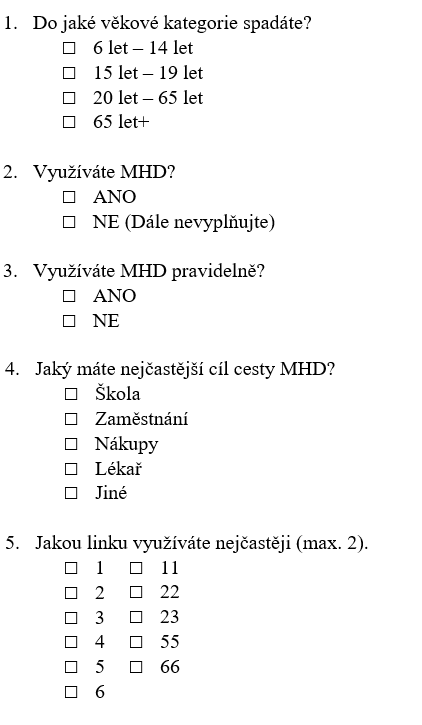 Celkem respondentů : 323
Dotazníkové řešení
Dopravní průzkum
Ověření dat z dotazníku
Linky č 1, 22, 55
Celkem cestujících: 205
Celkem cestujících: 188
Celkem cestujících: 247
Výsledky
Výzkumná otázka č. 1: Je převážná část cestujících v systému MHD v Písku využívána hlavně seniory?
NE

Výzkumná otázka č. 2: Využívají školáci k přepravě systém MHD v Písku?
ANO

Výzkumná otázka č. 3: Je MHD v Písku využíváno především lidmi do zaměstnání?
ANO
Návrhy / Shrnutí
Výhodnější tarif pro pracující (18 let – 65 let)
Zavedení ročního tarifu
Spolupráce zaměstnavatelů s dotací jízdného
Spolupráce nákupních center s dopravcem
Otázky vedoucí / oponent
Vedoucí 
Jak se díváte na zajištění noční dopravní obslužnosti v Písku ? 
Je systém MHD v Písku srozumitelný pro náhodné cestující ? 
Není vedení linek příliš komplikované ?
Oponent
Jaká je průměrná obsazenost vozidel MHD v Písku? 
Koresponduje dopravní špička a dopravní sedlo MHD v Písku s obrázkem 2 na str.14?
Nerovnoměrnost intenzity přepravního proudu
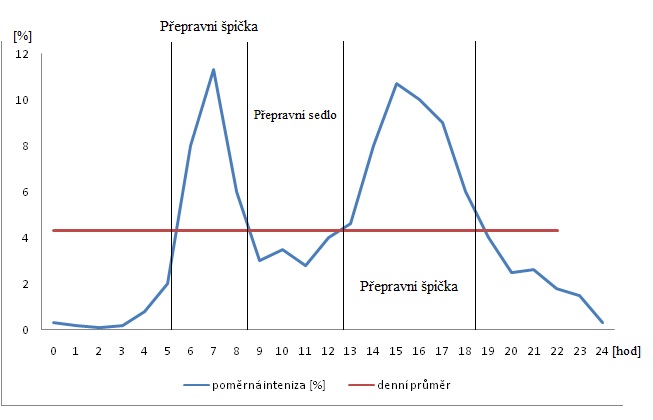 Děkuji za pozornost